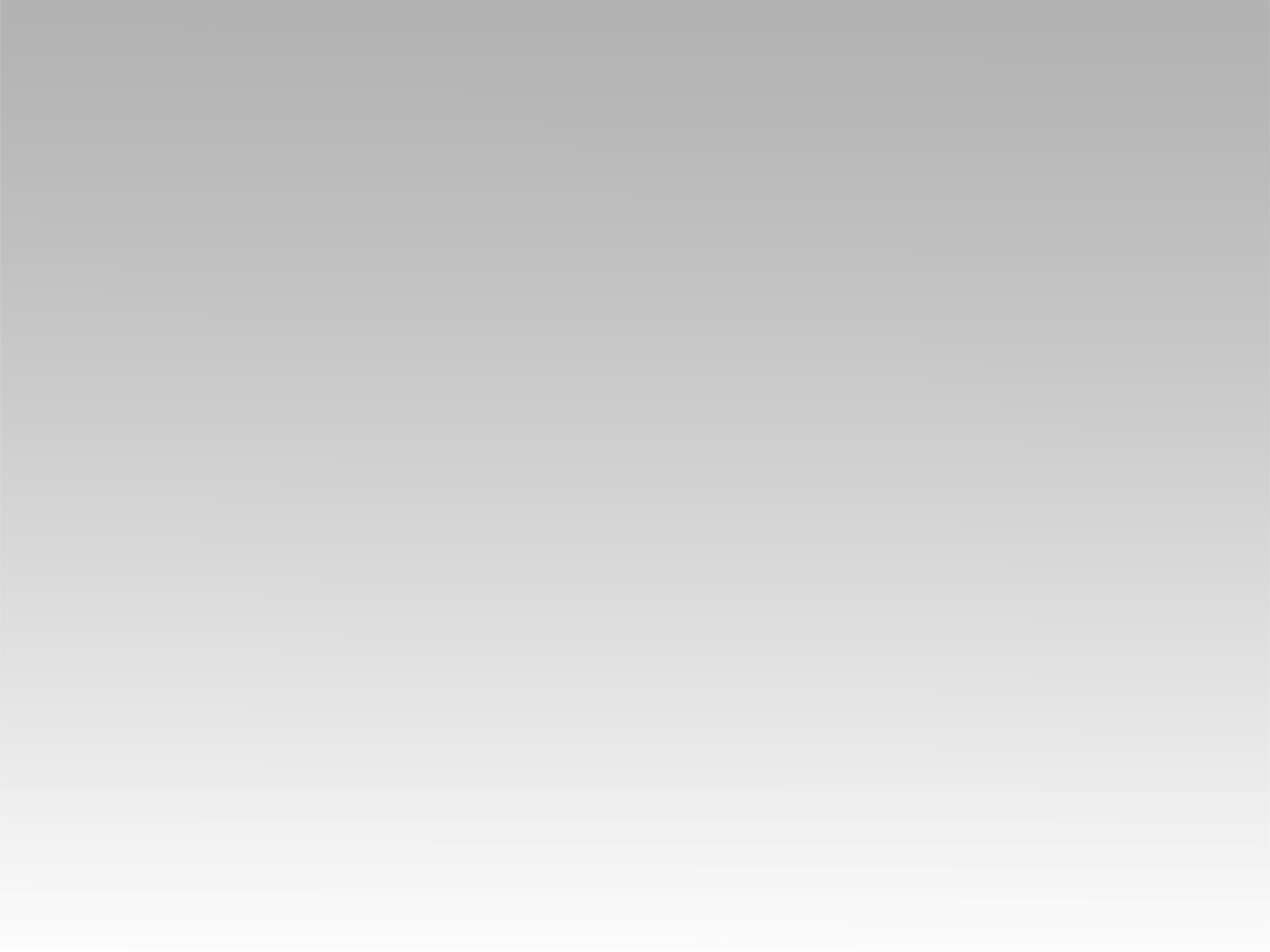 تـرنيــمة
النور اللي في قلبي
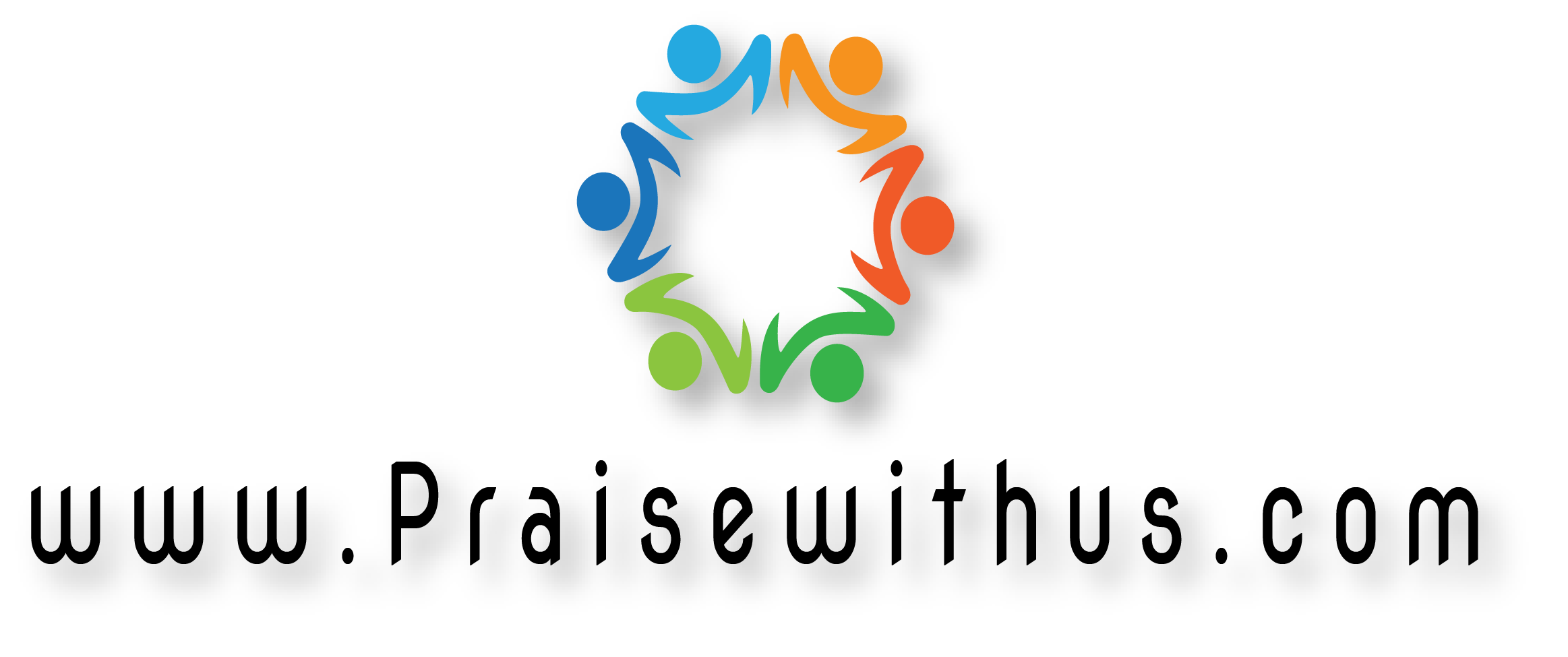 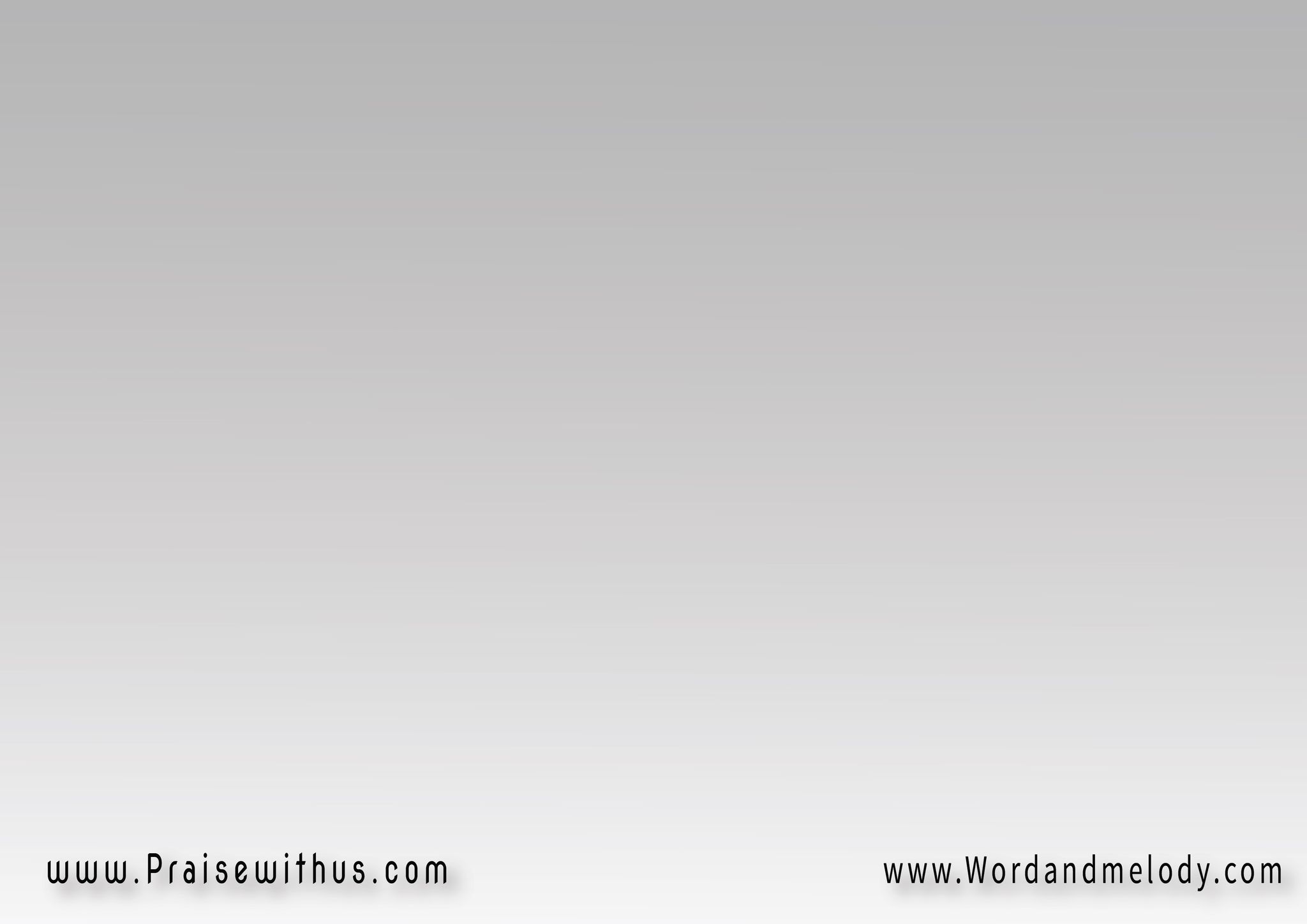 (النُّور اللي في قلبي   
هاينَوَّر عَلى طول)2(كُل يُوم)3لِغاية اليُوم اللي يَسوع 
هاييجي فِيه
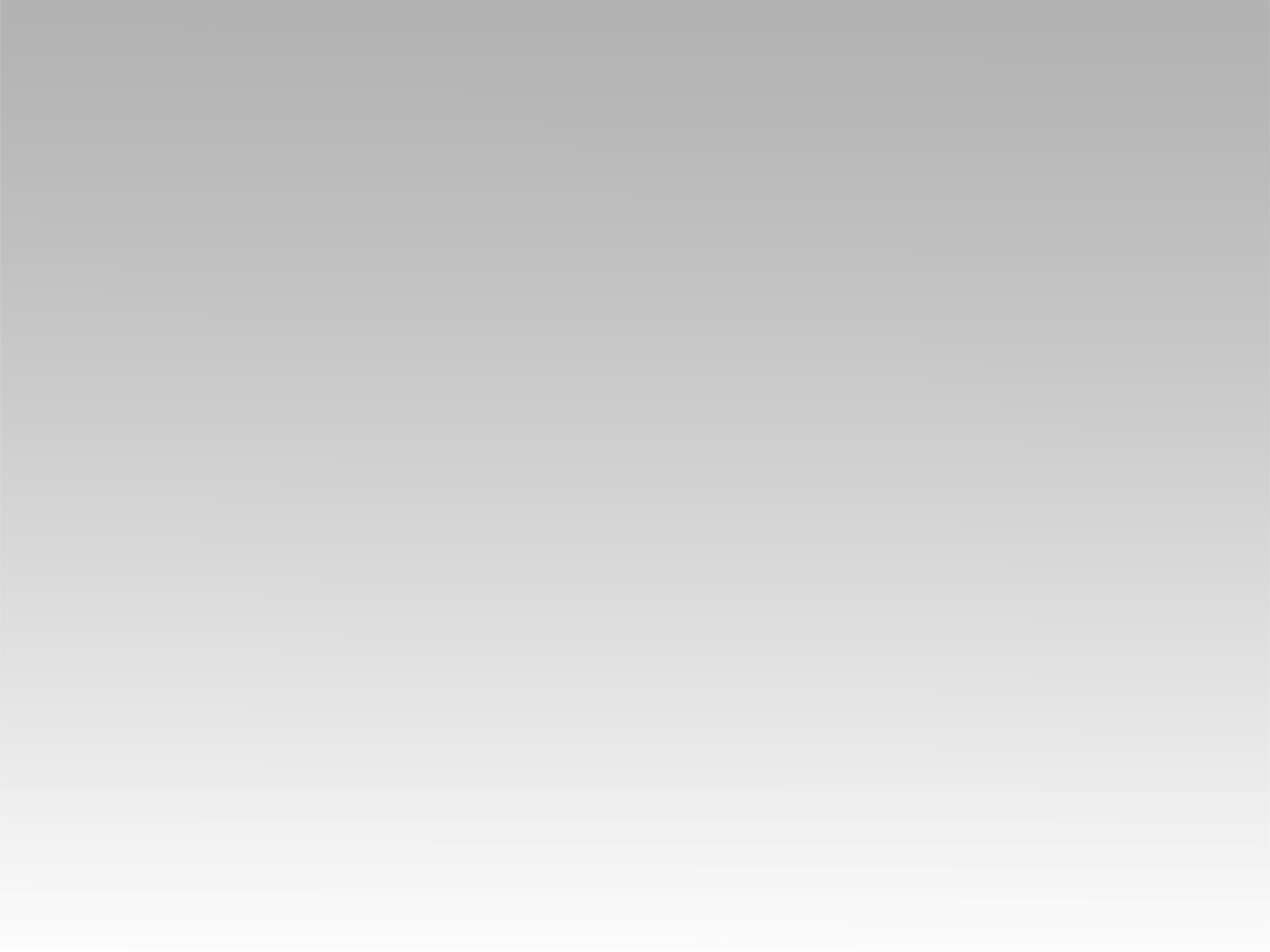 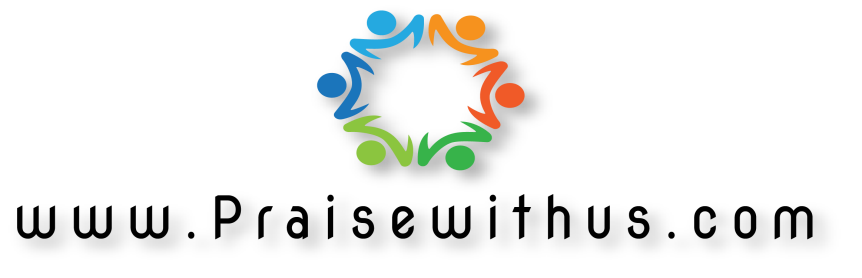